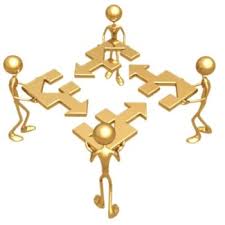 PREPARAÇÃO PARA UMA PROVA DE MARATONAS AQUÁTICAS
CRIAÇÃO
1 - Para Criação de Uma Prova é Preciso:
1.1- Ao escolher a data da prova verificar:

a- Local que será realizada a prova. 

Verificando o percurso e se existe algum risco de acidente com os atletas.
b- Verificar as condições de fluxo do local da realização da prova.  

c – Ter total atenção ao local e a forma como será dada a partida.

d- Ter total atenção ao local da chegada.
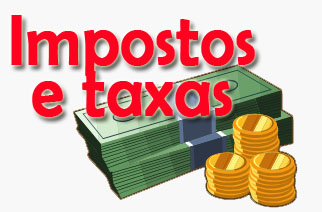 a- Patrimônio da União. 

b- Taxa de Publicidade.

c- ECAD (direitos autorais) caso utilize musica.
3. Preocupação com a estrutura externa da prova:
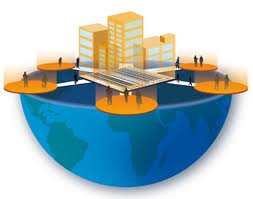 a- Local para apuração.

            - Nobreak.
            - Impressora.
            - Laptop. 
            - Papel A4
            - Grampo, Grampeador e Clips.
           - Mesas e cadeiras.
b- Se necessário local para a realização de exame antidoping.
- Geladeira.
     		- Agua.
          	- refrigerante.
          	- Repositor.
          	- Mesa e cadeiras.
C- Local para colocar as autoridades.
- Mesa e cadeiras.
d- Local para a imprensa.
- Mesa e cadeiras.
       	- Ponto de energia.
       	- Agua.
       	- Impressora.
e- Sonorização f- Local para armação de estrutura de premiação.
g- Premiação.
- Estrutura do pódio.
          - Fundo de pódio.
          - Pódio.
          - Mesa premiação.
          - Medalhas
          - Troféus.
h- Banheiro Químico.

I- Rádios.

j- Boias de demarcação e aspirador.

k- Ancoras.
l- Sinalizador.

m- Grades.

n- Extensão (fio).

o- Corda.
p- Mesas e cadeiras.

q- Funil de chegada.

r- Tendas.

s- Sombreiros.

t- Grades.
4. Comunicação e autorização das autoridades:
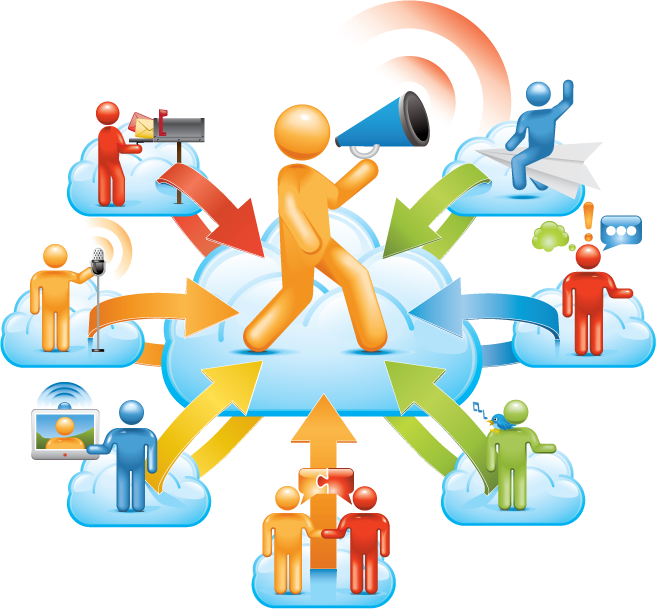 a- Comunicar a realização da prova a Capitania dos Portos local.

b- Mapa da prova a ser realizada.

c- Comunicar ao órgão responsável pelo salvamento marítimo.
d- Solicitar segurança a Policia Militar ou Guarda Municipal.

e- órgãos municipais.

f- Departamento de Transito.
5. Cuidados com segurança e emergência da prova:
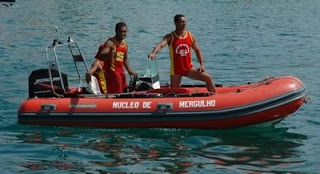 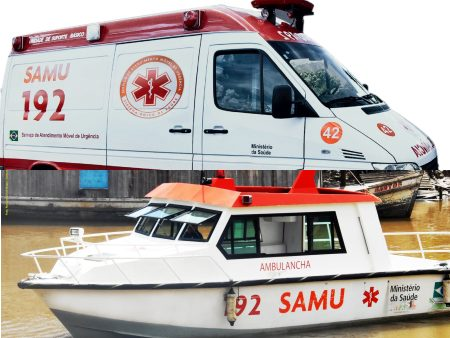 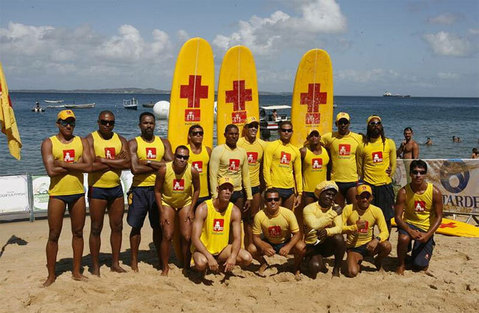 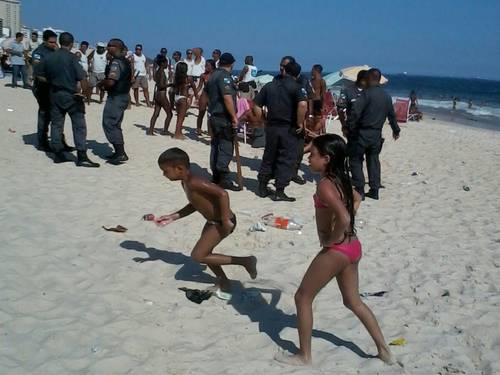 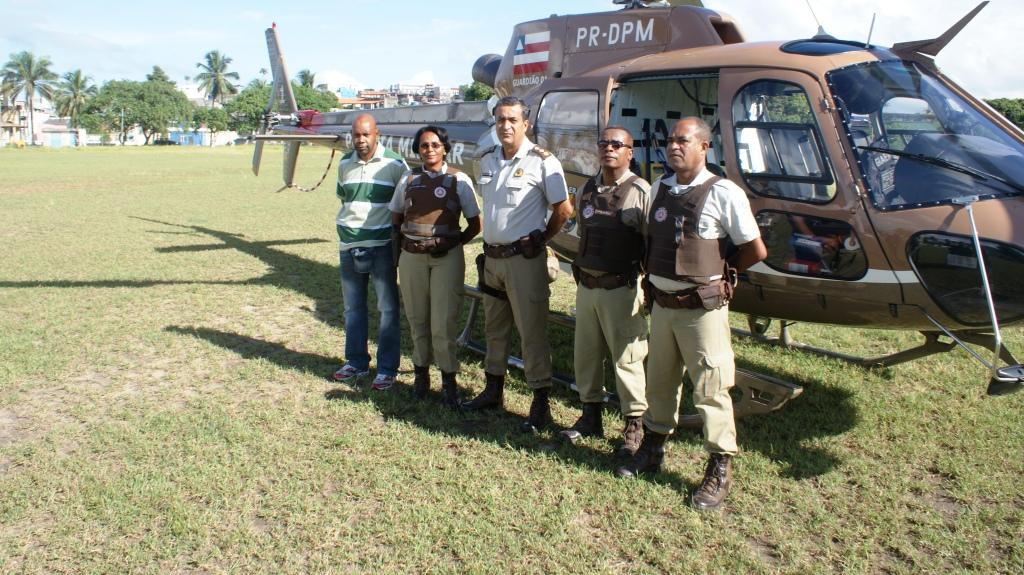 a- Fazer apólice de seguro para atletas e árbitros que participarão da prova.

b- Contratação de ambulância para a prova.

c- Embarcação para árbitros e segurança.

d- Contato com hospital de referencia.
6. Congresso Técnico:
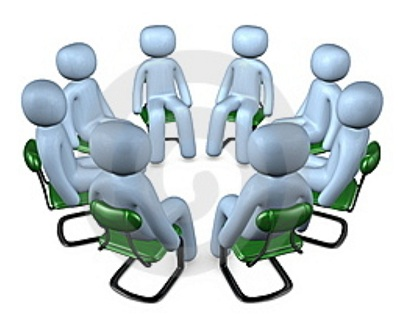 a- Local

 b- Preparação do local com propagandas.

c- Preparar as informações técnica da prova.

d- Power point.
d- Informações de local da prova.

e- Laptop.

f- Som.

g- Agua.
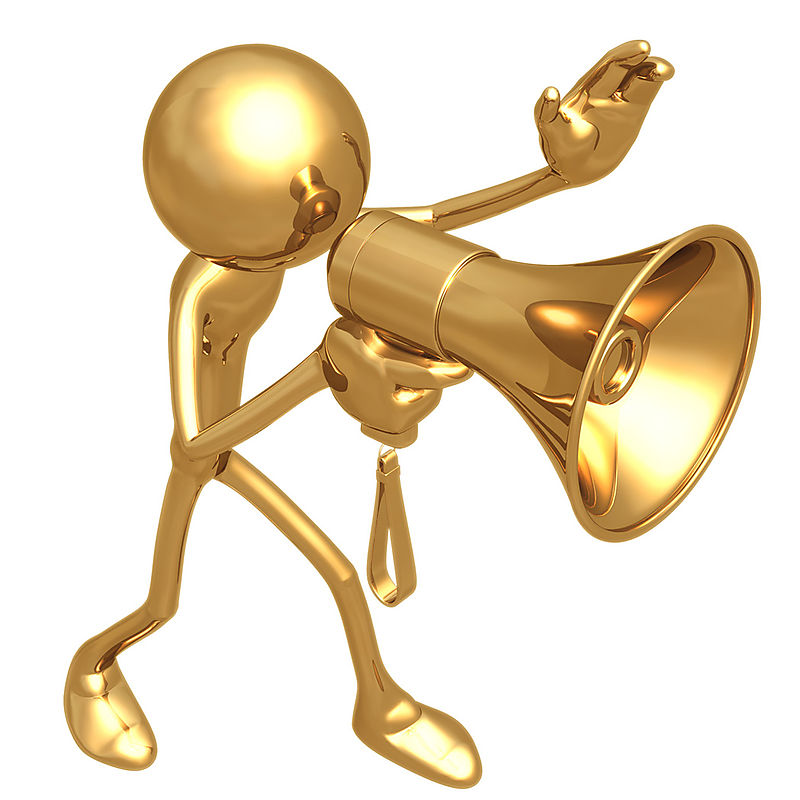 a- Período de inscrição.

 b- Documentos exigidos no ato da inscrição.

 c- Relação de hotéis.
d- Local do congresso.

e- Mapa da prova.
ARBITRAGEM
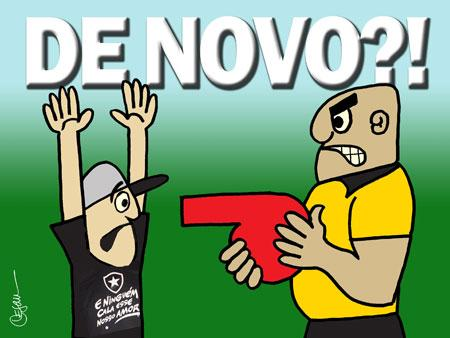 a- Escalação de quadro de arbitro conforme a regra ou ate com mais árbitros em caso de grande numero de atletas.

 b- GPS.

 c- Termômetro.
d- Cronômetros.

e- Gravador.

f- Buzina para partida.

d- Bandeiras para as embarcações e se for utilizada para barco madrinha.
e- Pincel para quadro branco.

f- Pincel para marcação dos atletas.

g- Pranchetas.

h- Tesoura.

i- Camarás filmadora

j- Monitor.
QUADRO MOVÉL
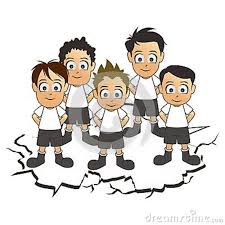 a- Zeladores.
 
b- Staff.
10. Preparação após chegada dos atletas:
a- Local para colocar agua.

 b- Frutas.

 c- Gelo. 

 d- Banho.